Historia Tema 1 “La Prehistòria”
Examen lunes 7 octubre
SEGLES
·Els segles es representen en nombres romans.
·El segle I comença a l’any 1 d.C i 
dura fins l’any 100 d.C
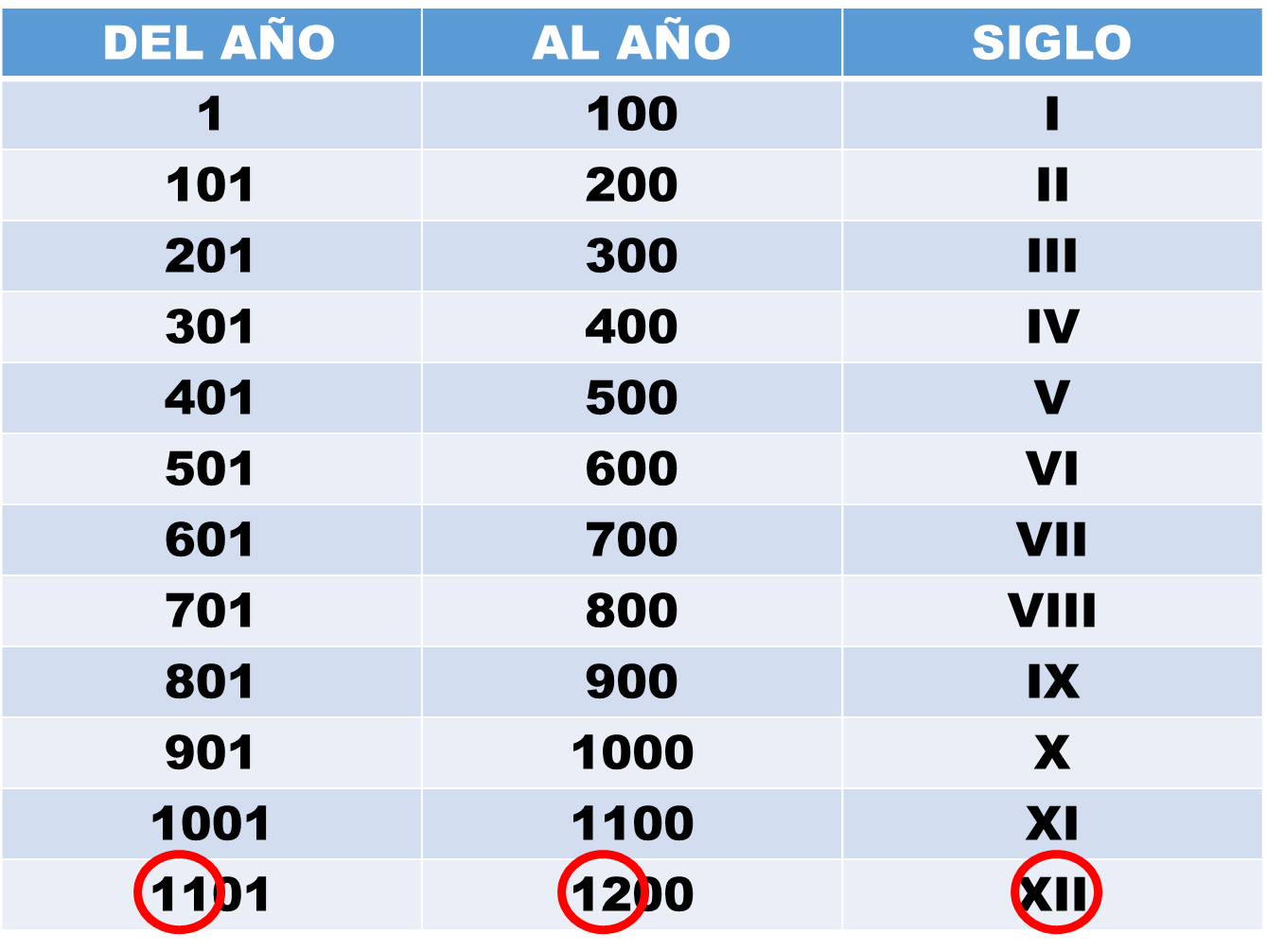 La línea de temps
·Una línea de tiemps s’utilitza per a expressar un periode de temps de manera gràfica:
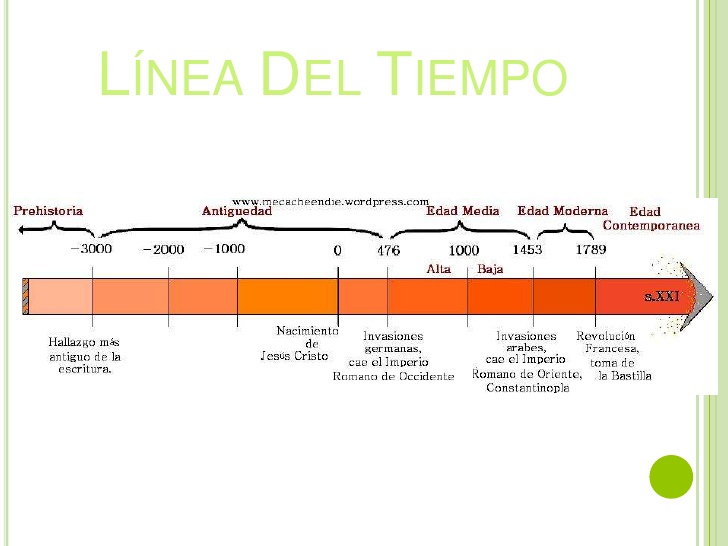 Espècies de homínids
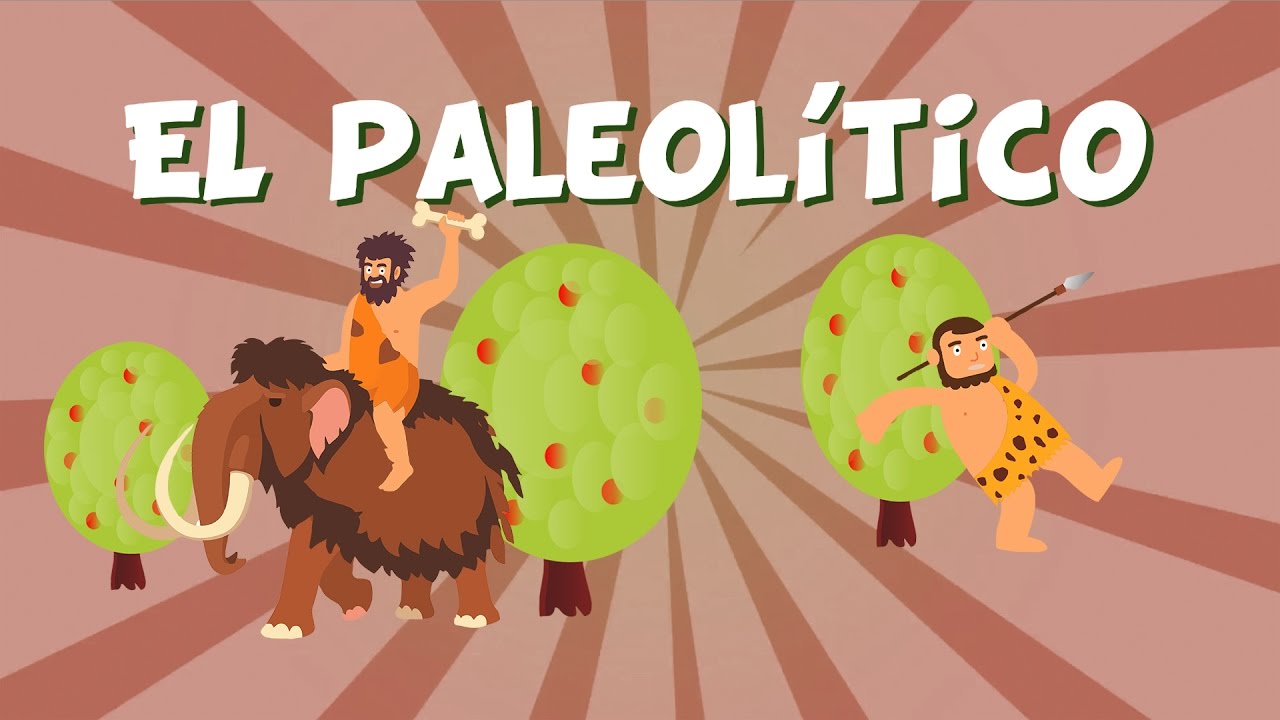 Paleolític
·El paleolític es dividix en tres etapes:

-PALEOLÍTIC INFERIOR (Fa 2’5 milions d’anys)
-PALEOLÍTIC MITJÀ (Fa 180.000 anys)
-PALEOLÍTIC SUPEROPR (Fa 35.000 anys)
Paleolític inferior
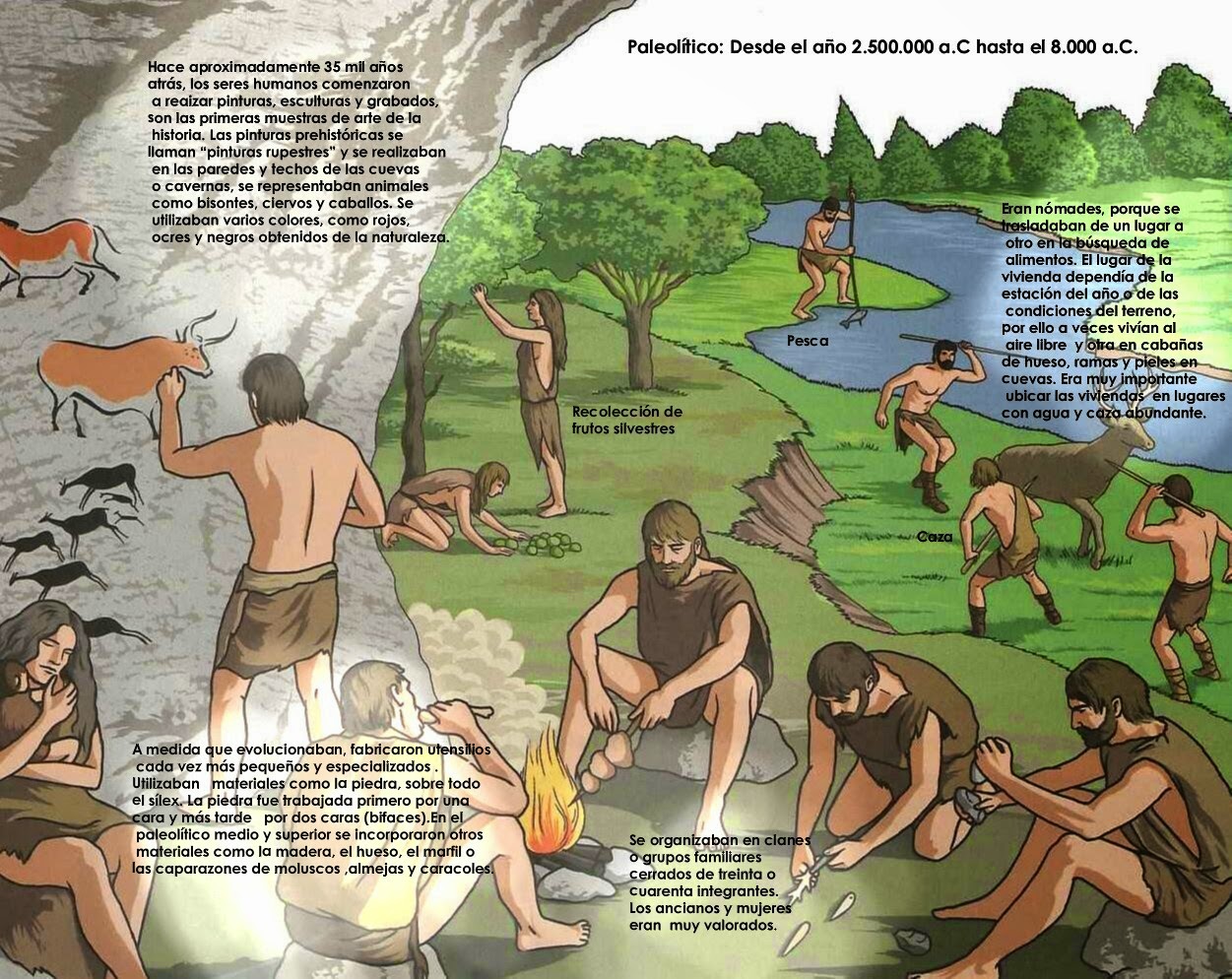 -Què fan?
·Caça i recolecció 
·Útils de pedra
·Nómades
·Vivien cerca de rius, perque l’aigua era esencial
Paleolític Mitjà
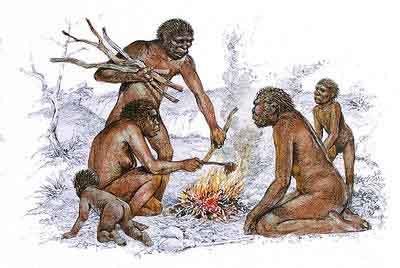 -Què fan?
·Ús del foc
·Rituals funeraris a les coves
Paleolític Superior
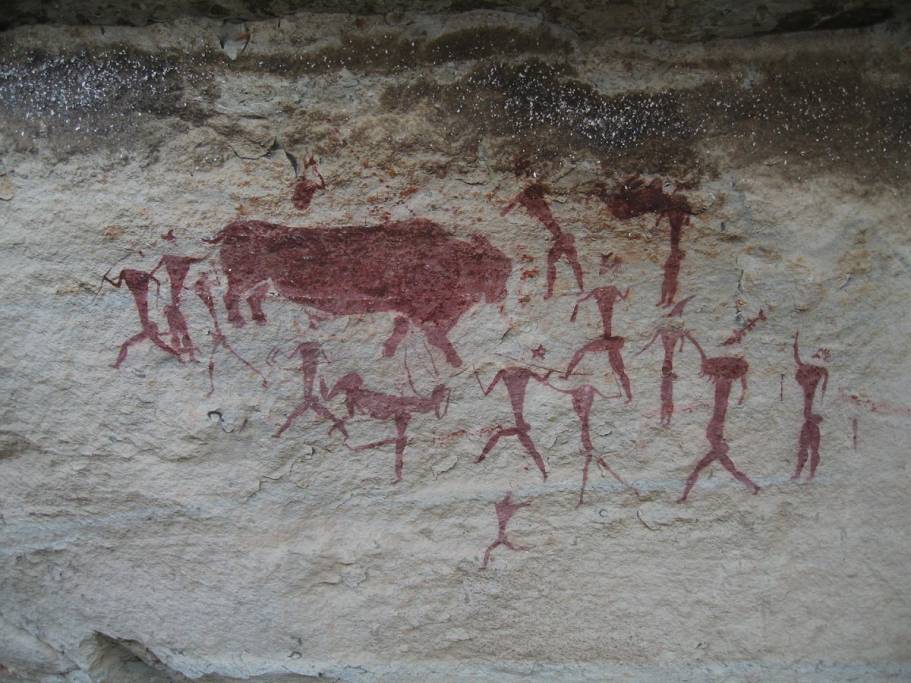 -Què fan?
·Viven en coves per la glaciació
·Útils menuts i junt a la pedra apareixen fets en ós.
·Art ruperstre (pintures a les coves)
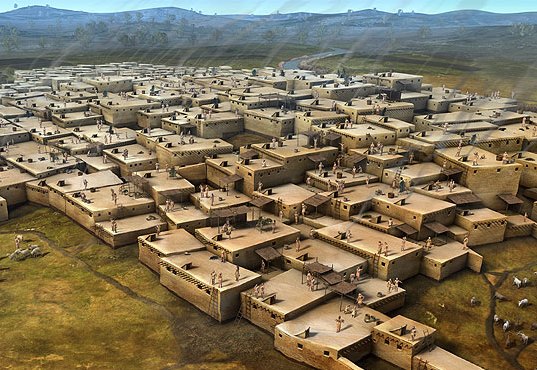 El Neolític
-Què va ocorrer?

·Augment temperaturas
·Augment población
·No hi ha prou menjar
--------------------------------
·Començaren a domesticar animals
·Desenvolupen agricultura
·Es converteixen en sedentaris.
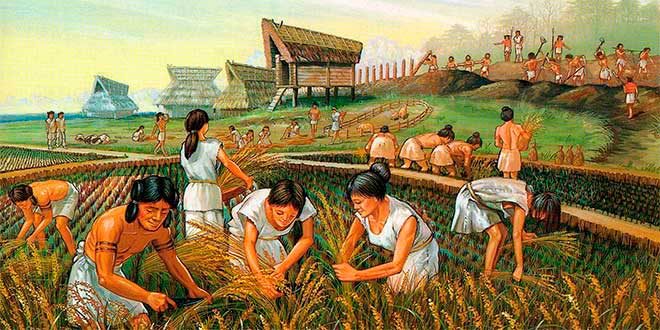 Canvis del paleolític al neolític
·Es desenvolupa la artesania (començaren a fer collars, a usar telers, a fabricar cestes, a crear ceràmica)

·Agricultura i ramaderia (i per això eren sedentaris)

·Començaren a fabricar tombes (i crear cementeris)
·Construien els poblats al costad d’aigua 

·Crearen Sitges (per a emmagatzemar), basurers…

·Amb la pedra polida, construien molís (per exemple) amb els que feien farina…
Fi de l’última
                    glaciació




                       Domesticació  plantes                                                               Domestiació animals
                           ·Blat  8.500 a.C                                                                       ·Ovella 8.500 a.C
                           ·Oliva  8.500 a.C                                                                     ·Cavall 3.000 a.C
                           ·Arròs  7.000 a.C                                                                     ·Gos  15.000 a.C
                           ·Dacsa  3.500 a.C                                                                    ·Gat  1.600 a.C
Neolític
Agricultura
Ramaderia
L’edat dels metalls
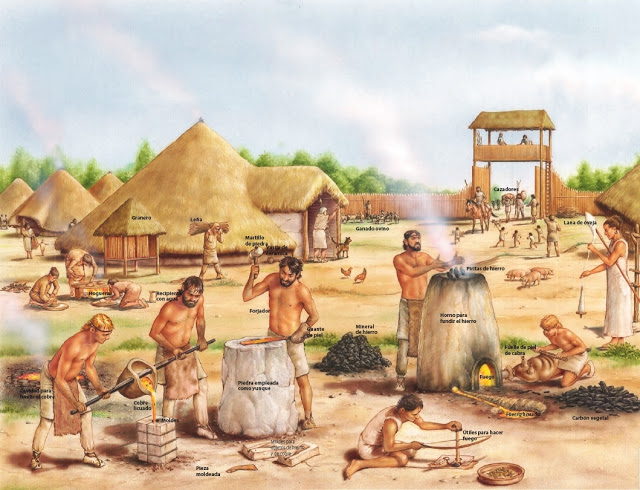 ·COURE: S’utilitza per adorns i armes com fletxas.

·BRONZE: S’utilitza per joies i ornaments (es fabrica mezclant estany i coure).

·FERRO: S’utilitza per la fabricación d’armes molt resistents i per a ferramentes per al camp.
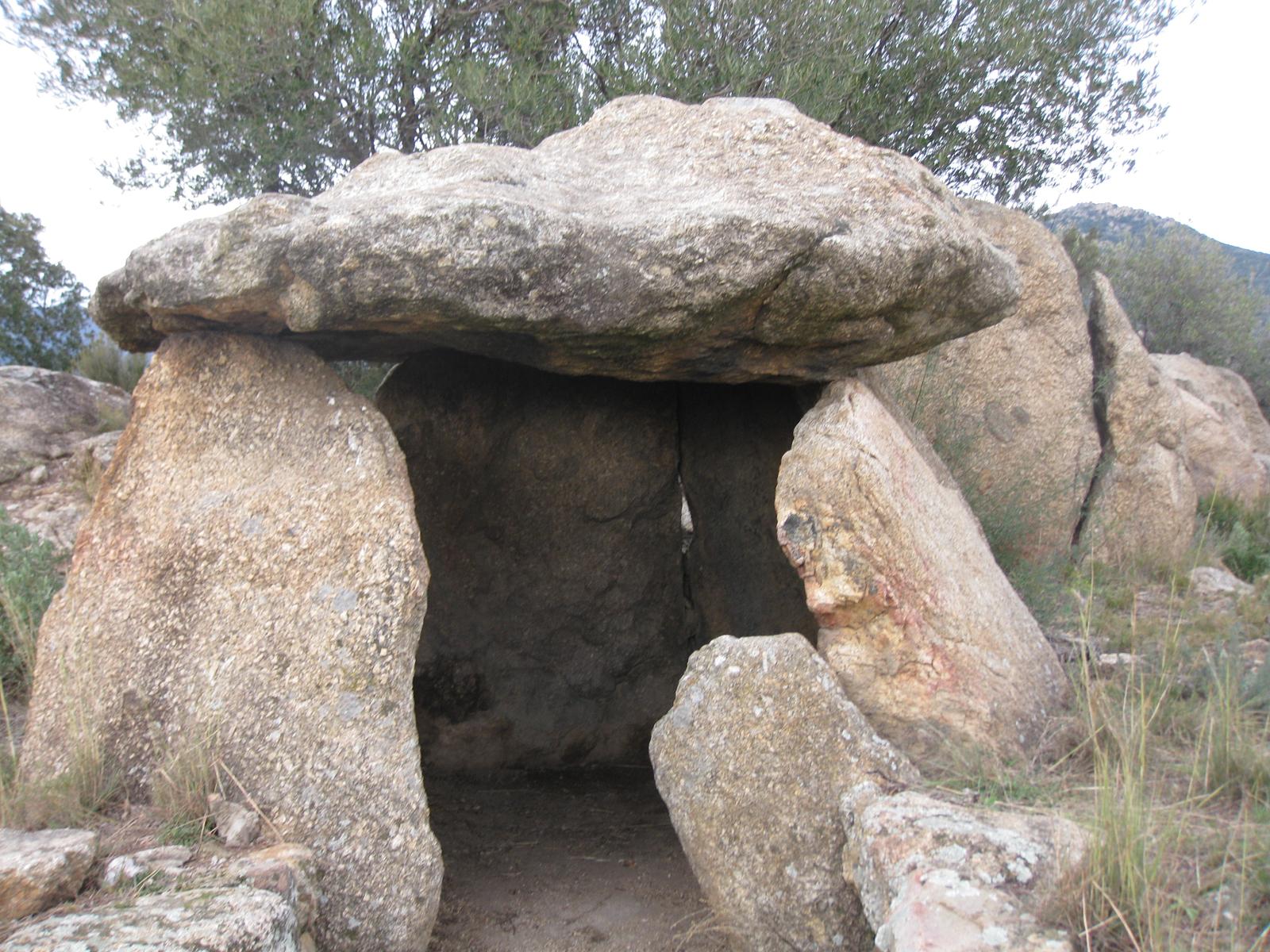 MEGÀLIT (Pedra gran)
-Un megálit es una pedra gran que s’utilitza com a monument funerari lloc de culte.

·Pedra
·Gran
·Monument funerari
·Lloc de culte
·Neolític i edat del metalls com a origen
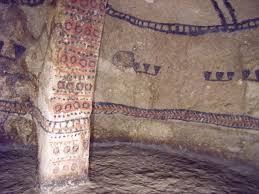 Tipus de Megálits
·MENHIR: Monument conmemoratiu (és una sola pedra molt gran) per a celebrar que havien guanyat una batalla.

·DOLMEN: Monument funerari (dues pedres amb una altra pedra damunt).

·CROMLEC: Conjunt de pedres que formen un cercle, rituals del Sol. Significa culte agrari al Sol.
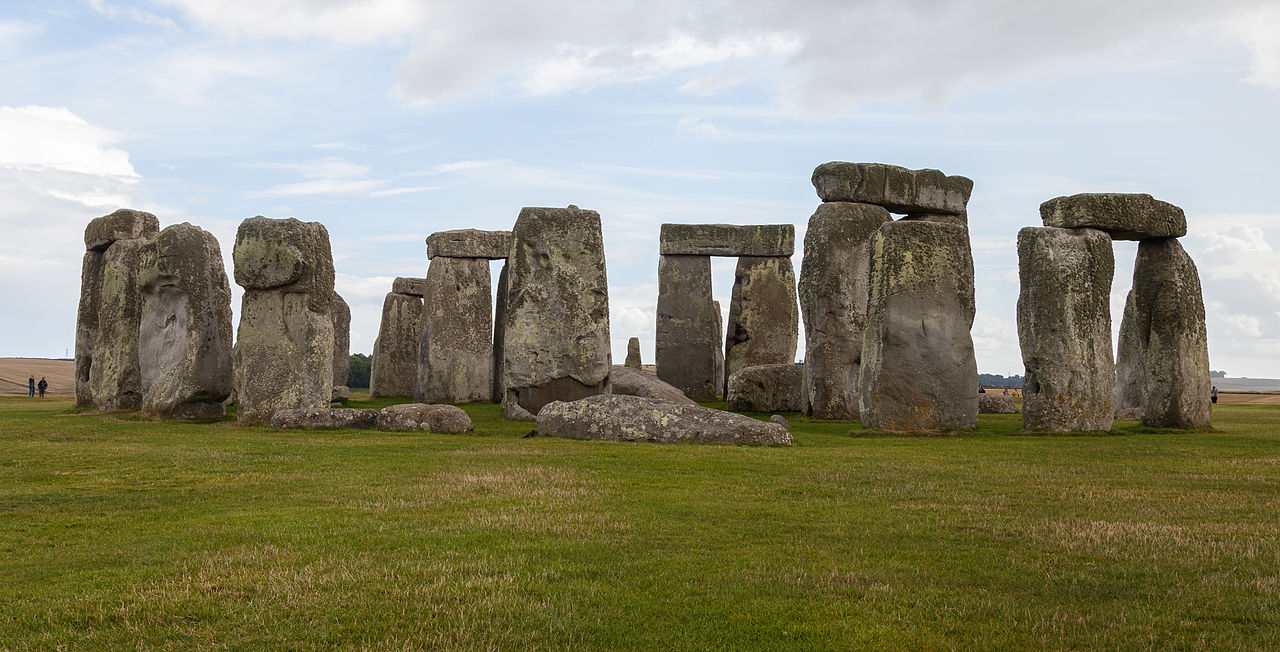 CROMLEC
Megálits: imágenes:
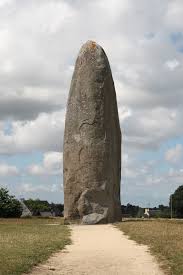 MENHIR
DOLMEN
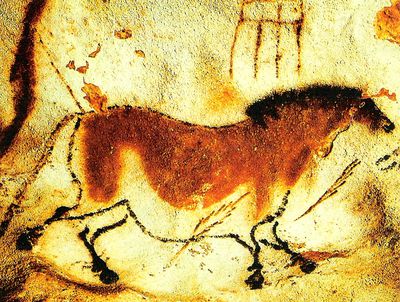 ART
Pintura rupestre paleolític
·Pintures rupestres: es pintaven a les coves i es pensa que representaven els animals que volien caçar. Aprofitaven el relieve de les roques per a donar-hi sensación de volum a les pintures. També han encontrar perfils de mans i símbols geomètris estranys. Al paleolític, les pintures rupestres eren més detalladas; al neolític, eren més esquemàtiques i simples.

·Escultures: estén fetes de pedra, os i banya, i es pensa que representaven dones amb una exageració de les parts del cos relacionades amb la maternitat.
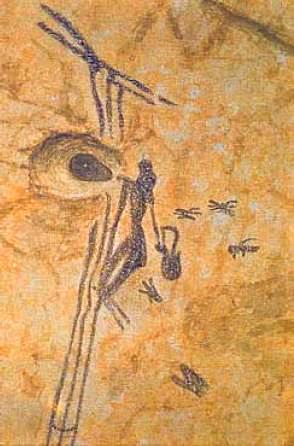 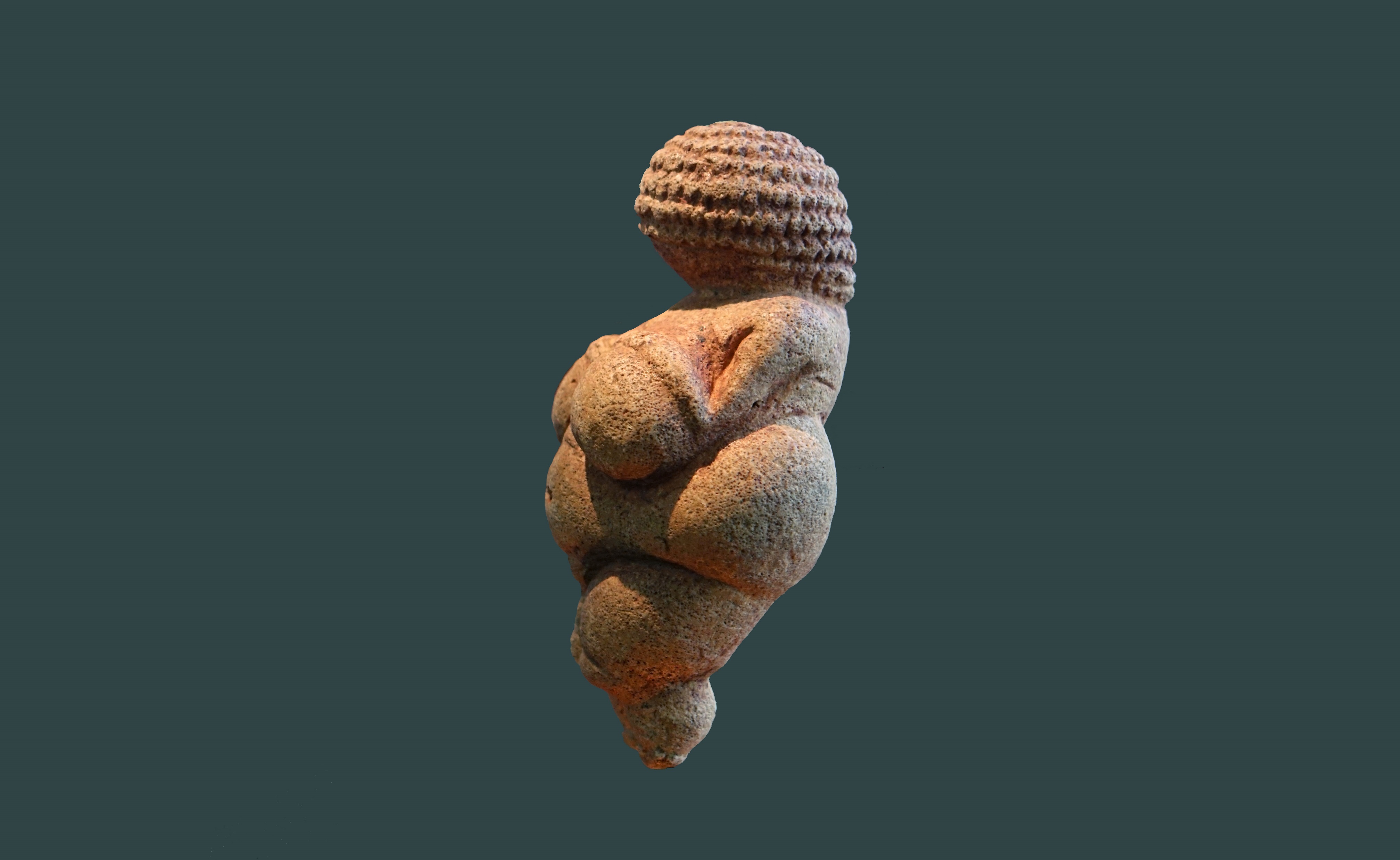 Venus de Willendorf (exemple de escultura)
Pintura rupestre neolític